Unidad 8: Ayudando a la Mujer a Prosperar en el matrimonio (Presentación 23)
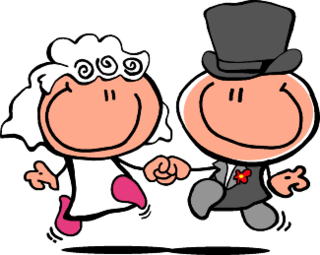 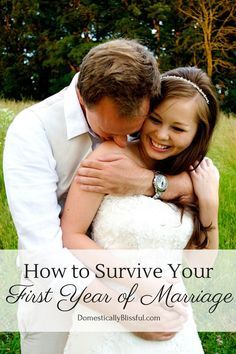 Introducción
Como líder debes ayudar a la mujer a prosperar en su matrimonio- porque si la mujer prospera en su matrimonio, tendrá un esposo feliz y por lo tanto una iglesia feliz, y tu como líder debes desear un ambiente de prosperidad en el matrimonio en la iglesia
La mujer necesita entender que se caso con un Hombre, con todas las características de su masculinidad
El Hombre- Portador de la imagen de Dios
¿Quién es el hombre?
Es un ser espiritual- las mujeres bromean que no es espiritual pero expresa no como el aspecto emocional, pero esta ahí
El hombre es un buscador del dominio- necesita trabajar, tener una vida en Genesis Dios le da el dominar a los animales. 
Es competitivo- Es obvio y la mujer no es tanto. Quieren ganar y demostrar que ganaron
Es mas sexual físicamente- la mujer se enoja porque despues de tener una discusión el hombre quiere sexo, pero la mujer se conecta por experiencias relacionales y el hombre es mas físico sexualmente.
El tiene un niño interno en su corazón que todavía quiere jugar
La mujer debe entender ¿Qué son las necesidades esenciales de su esposo?
1) el hombre necesita la sumisión bíblica- esa fidelidad
“Esposas, sométanse a sus esposos, como conviene en el Señor.” Colosenses 3:18 el se someterá y tu como mujer debes someterte a tu esposo- debemos tener cuidado con el abuso, muchos creen que ya no se vive algo. Hay gozo de vivir la sumisión, la mujer debe confiar en su esposo, es como servimos a Dios
Necesita aceptación de su varanolidad
La mujer debe entender ¿Qué son las necesidades esenciales de su esposo?
2) Respeto- aceptación de que es varón
“cada uno de ustedes ame también a su esposa como a sí mismo, y que la esposa respete a su esposo.” Ef. 5:33
El pasaje dice que el hombre ame ya que la mujer necesita amor y afirmación y que se vea por su seguridad, pero un esposo necesita respeto. Si mi ministras a las mujeres y Cuando la mujer siempre le falta el respeto pablo dice que debe respetarlo. Recomendamos: Como amar y respetar por Alfred
La mujer debe entender ¿Qué son las necesidades esenciales de su esposo?
3) Ser complementado por su pareja
“Se llamará “mujer” porque del hombre fue sacada». Por eso el hombre deja a su padre y a su madre, y se une a su mujer, y los dos se funden en un solo ser.” Gen. 2:23b-24
Dios diseño a la mujer y al hombre para estar juntos y criar a los hijos juntos, son un equipo, ayúdele a la mujer a ver como complementar al hombre
La mujer debe entender ¿Qué son las necesidades esenciales de su esposo?
4) Intimidad
“Necesita la chispa sexual en una relación de apoyo
“Una muralla soy yo, y mis pechos, sus dos torres. Por eso a los ojos de mi amado soy como quien ha hallado la paz.” Cantares 8:10
Este tema tiene muchos debates ya que muchas mujeres saben percibir cuando su esposo quiere intimidad y dicen, no le daré nada ya que me grito hace dos horas, ayude a las mujeres que entiendan que para el hombre es una necesidad. Ellas pueden protegerlo, aunque este enojada y el tiene esa urgencia sexual debe ayudarle a encenderse por el, debe ser inteligente emocionalmente. Y la parte relacional mejora y llena su necesidad. Debemos trabajar en los dos ministerios de hombres y mujeres
¿Que es lo que el hombre NO necesita? Nacionalismo Femenino
. “Teniendo romanticismo con tu esposo” por Debra White escribió este libro de lo que el hombre no necesita:
1) Que le voltee los ojos y le menee la cabeza con actitud negativa diciendo: “eres como todos los hombres”
2) Decir chistes burlándote de el.
3) Deshonrar a tu esposo al despreciar sus necesidades
4) Tratar a tu esposo como si fuera tu hijo
¿Que es lo que el hombre NO necesita? Nacionalismo Femenino
5) Tratar de controlar a tu esposo
6) Creer que las mujeres son superiores que los hombres.
7) Juntarse con personas que todo el tiempo se están quejando de sus esposos y hacer sesiones donde solo charlan de eso
8) Desacreditar las decisiones, los sueños y la masculinidad de su esposo
¿Que es lo que el hombre NO necesita? Nacionalismo Femenino
9) Criticar al esposo enfrente de los hijos
10) No darle critica constructiva al esposo en privado y con amor. Mi esposa tiene mas discernimiento y su opinión no la da enfrente de todos, me dice debes observar esto.
11) manejar reglas como niña chiquita de que los hombres babean. Tener una actitud negativa
Nota final
Como pastor debes animar a la mujer a hacer su parte y al hombre a hacer su parte
Que caminen con Dios 
Si haces esto tu iglesia será mucho mejor que lo que ha sido hasta ahorita